MA TRẬN ĐỀ KIỂM TRA CUỐI HỌC KỲ II
MÔN: KHOA HỌC TỰ NHIÊN 6 - TỈNH LONG AN

- Thời điểm kiểm tra: Kiểm tra cuối học kì 2 khi kết thúc phần 5: Trái Đất và bầu trời 
- Thời gian làm bài: 60 phút.
- Hình thức kiểm tra: Kết hợp giữa trắc nghiệm và tự luận (tỉ lệ 40% trắc nghiệm, 60% tự luận).
- Cấu trúc:
+ Mức độ đề: 40% Nhận biết; 30% Thông hiểu; 20% Vận dụng; 10% Vận dụng cao.
+ Phần trắc nghiệm: 4,0 điểm, (gồm 16 câu hỏi, mỗi câu 0,25 điểm)
+ Phần tự luận: 6,0 điểm (Nhận biết: 1,0 điểm; Thông hiểu: 2,0 điểm; Vận dụng: 2,0 điểm; Vận dụng cao: 1,0 điểm).
+ Nội dung nửa đầu học kì 2: 25% (2,5 điểm)
+ Nội dung nửa học kì sau: 75% (7,5 điểm)
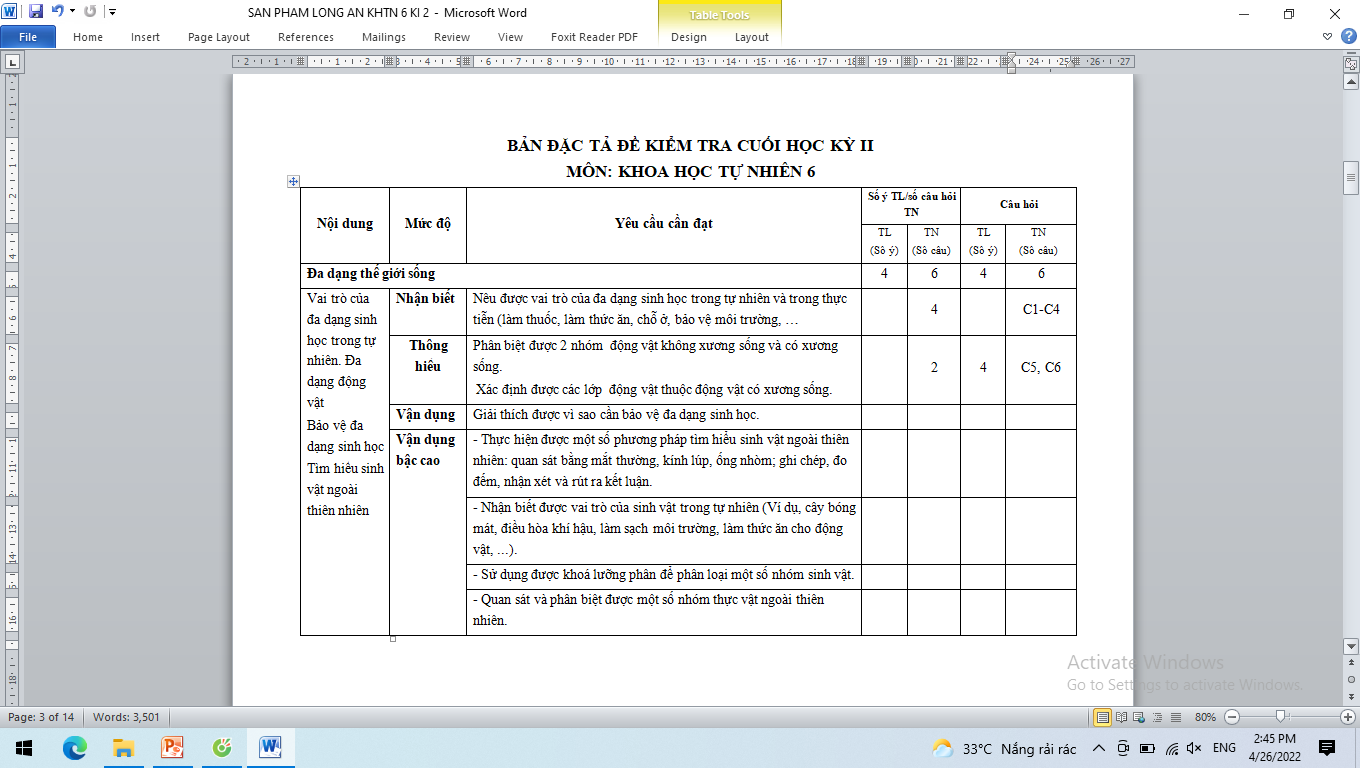 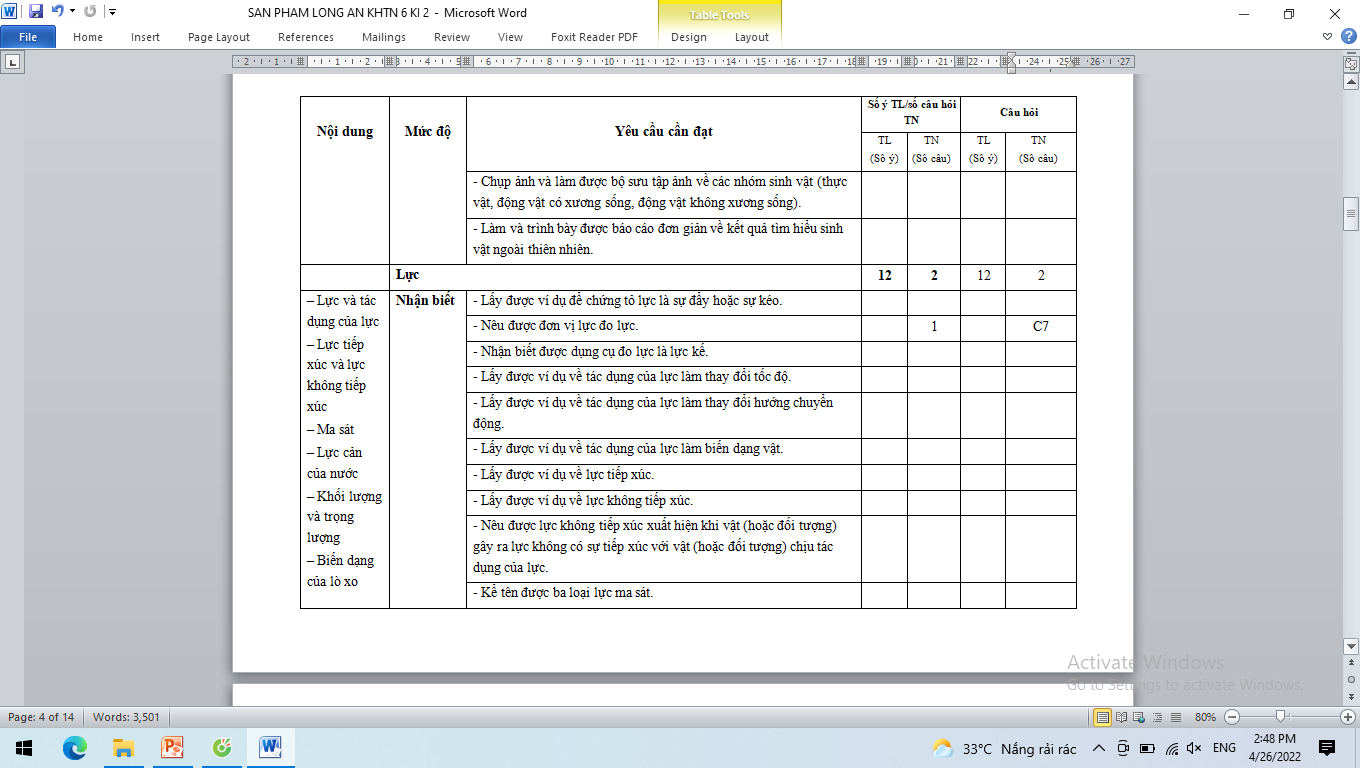 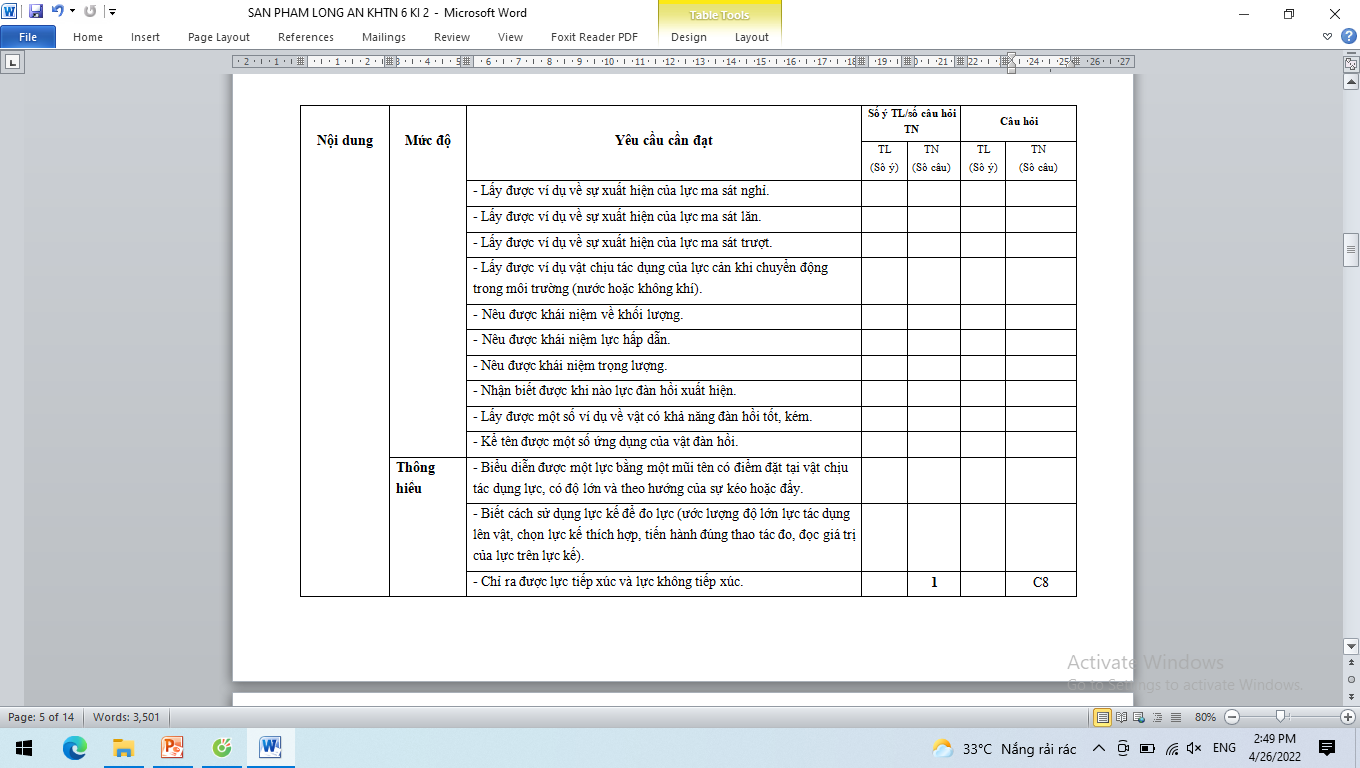 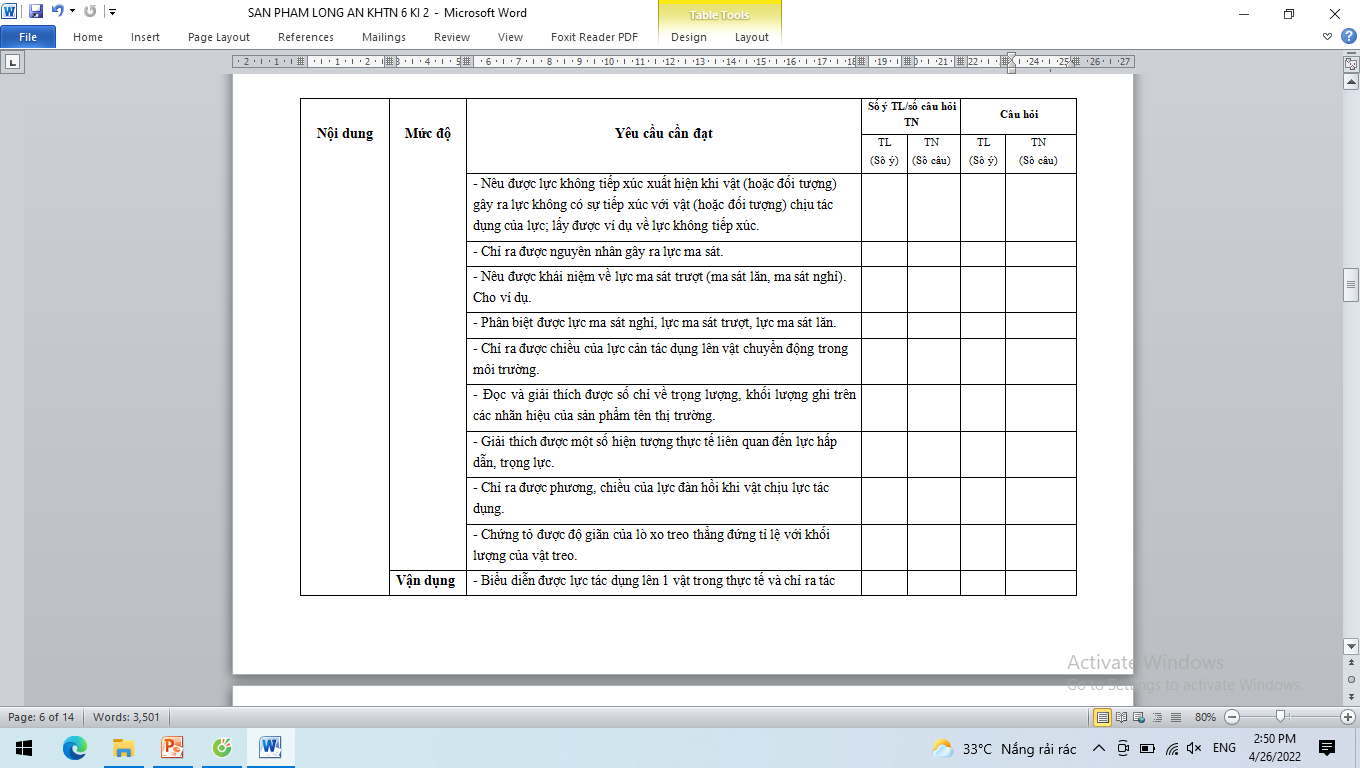 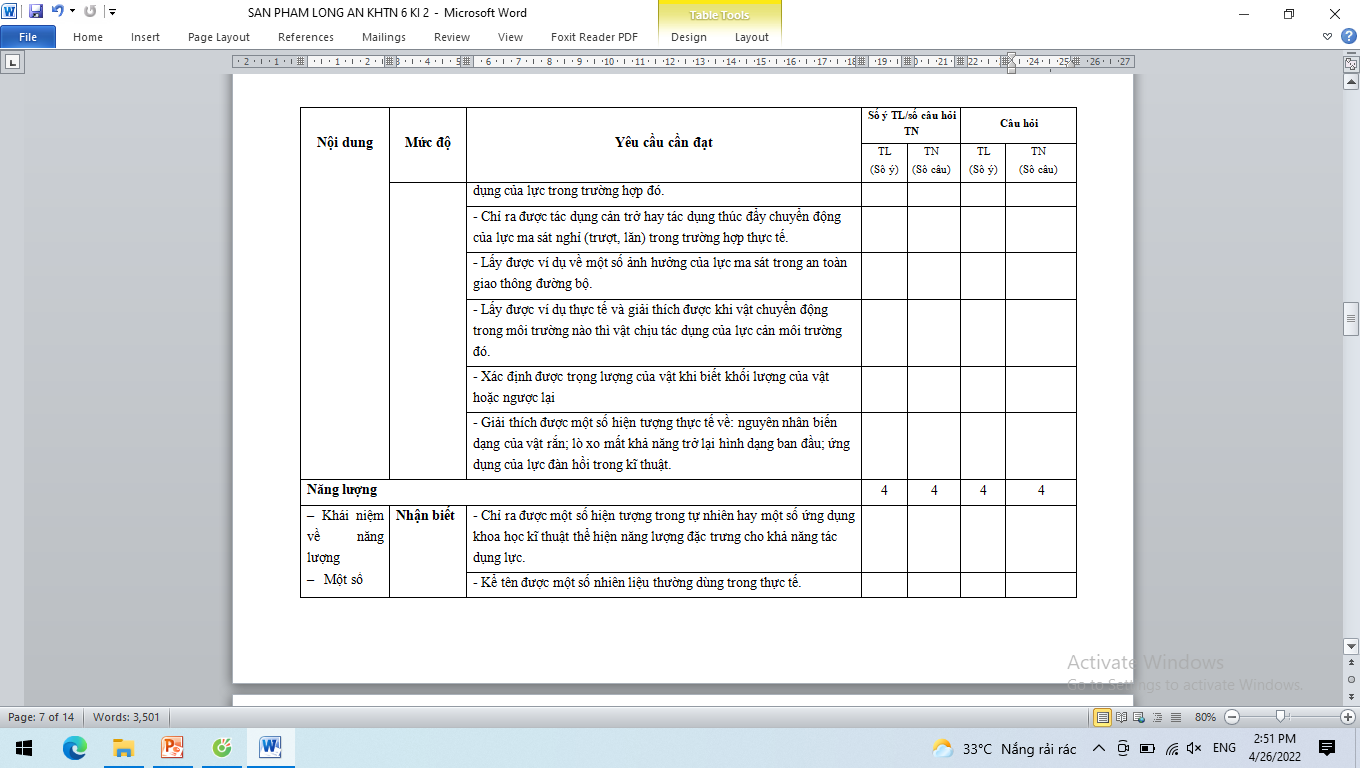 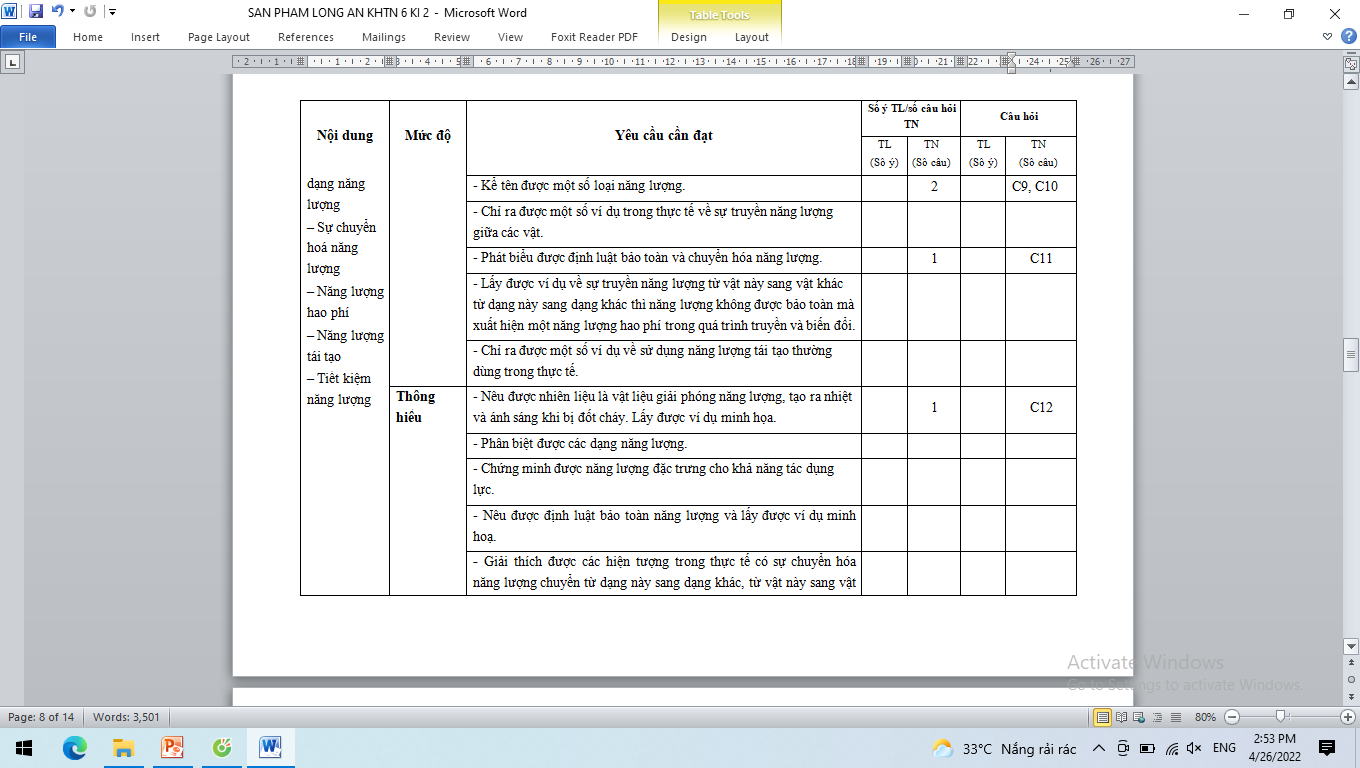 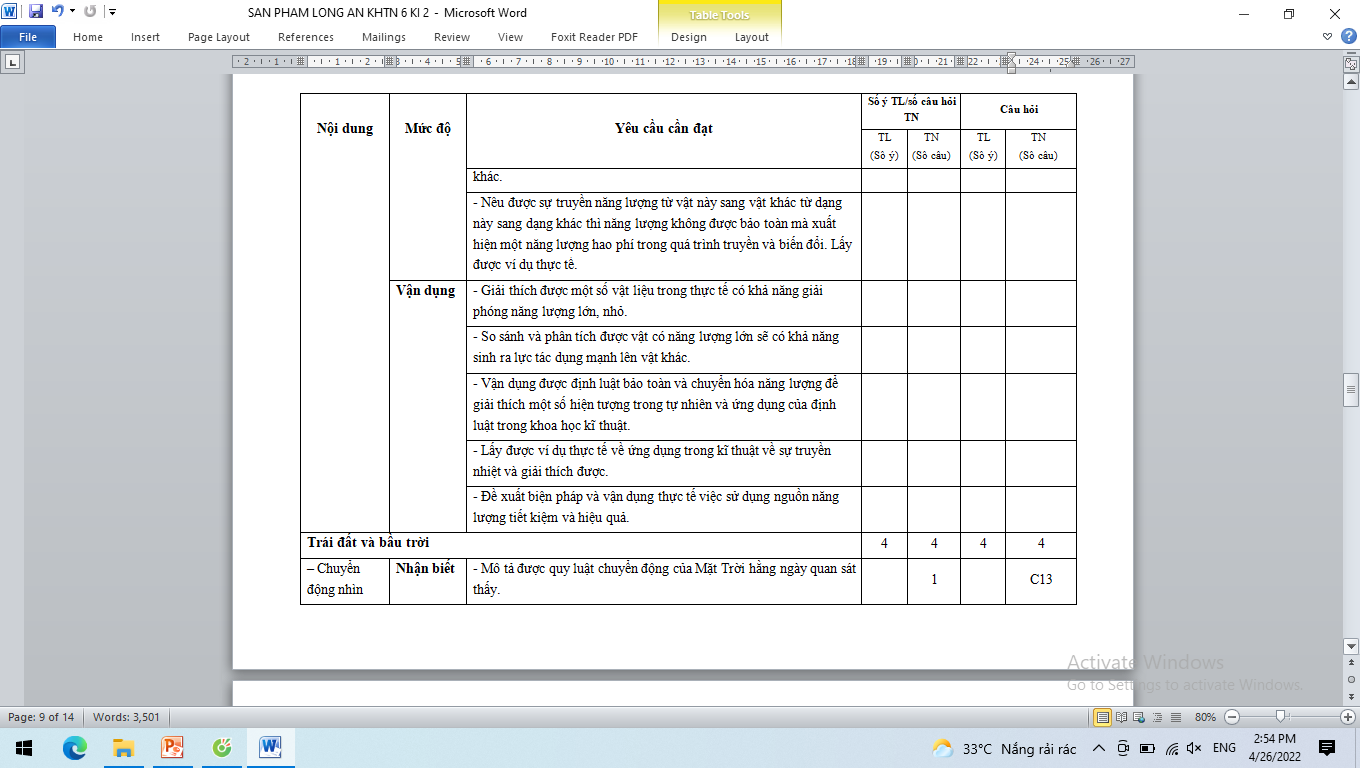 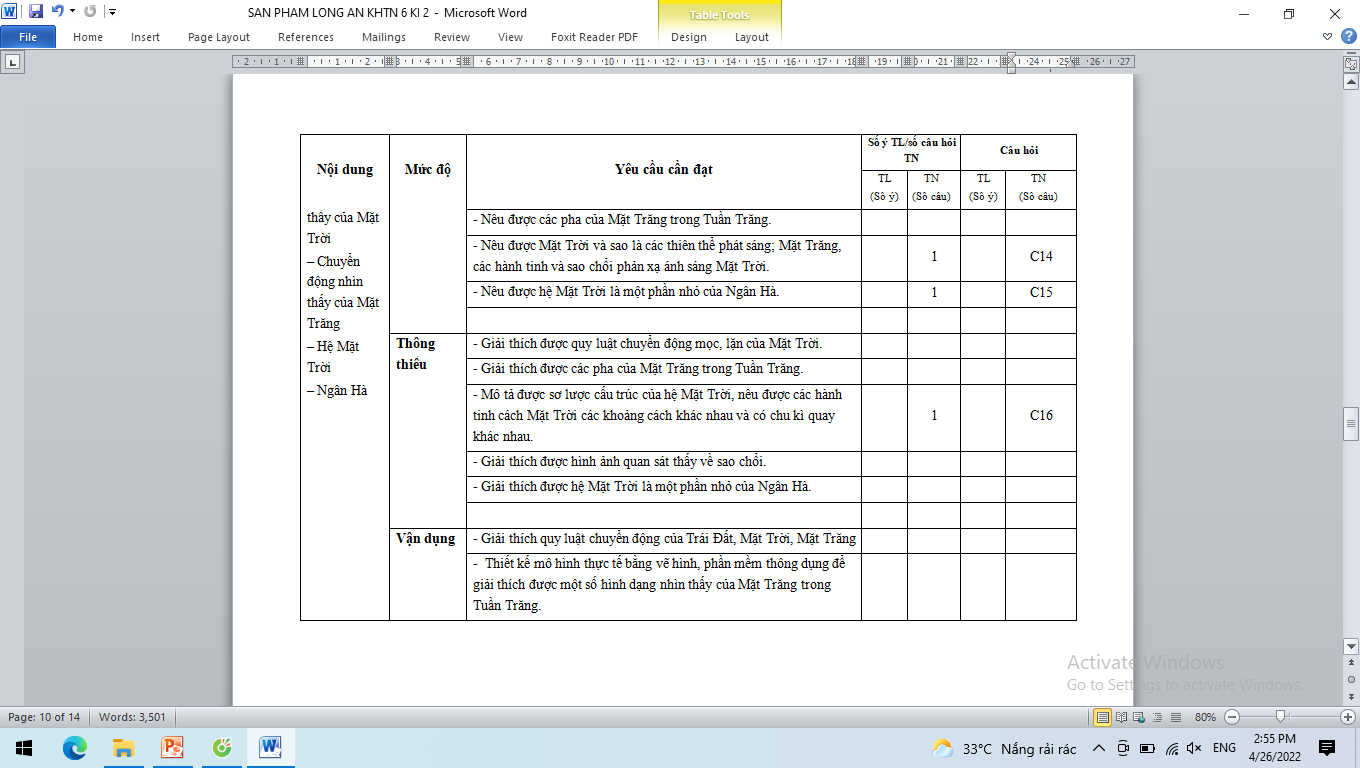 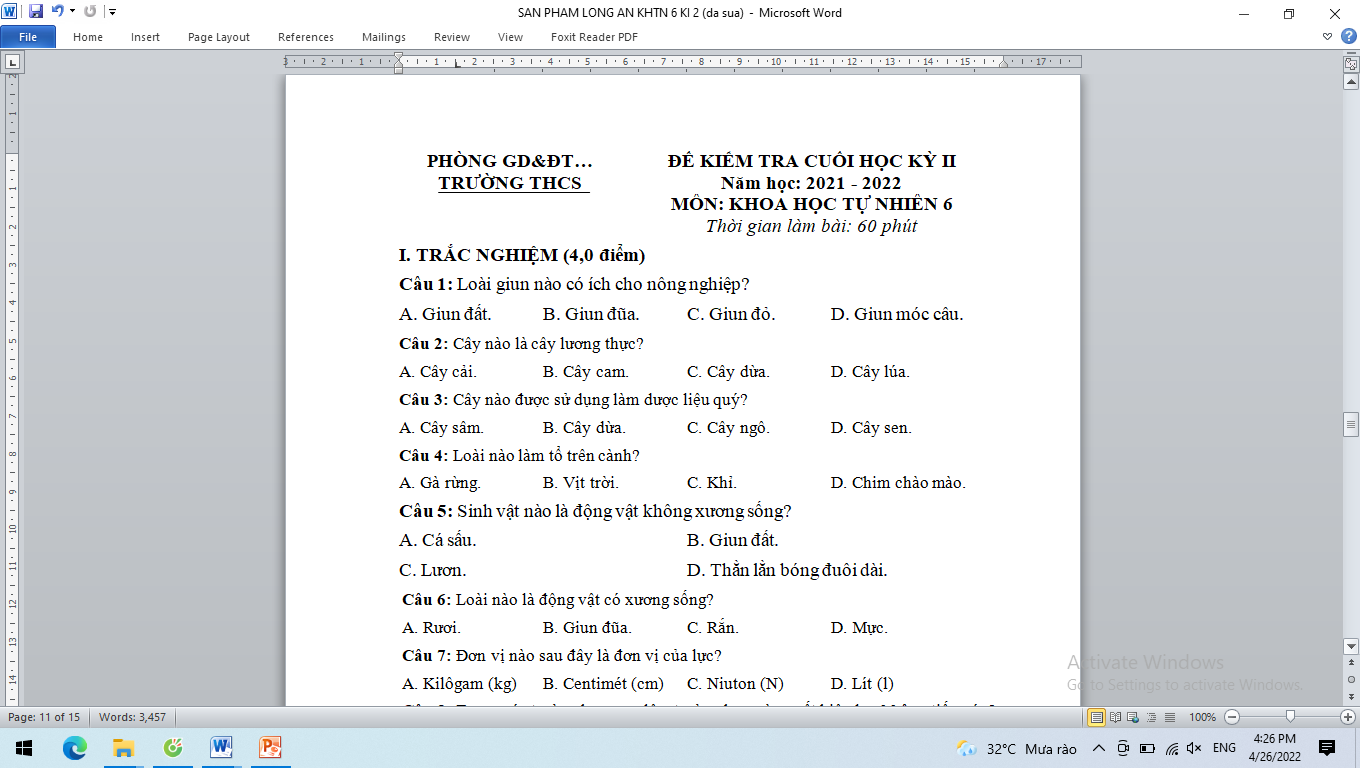 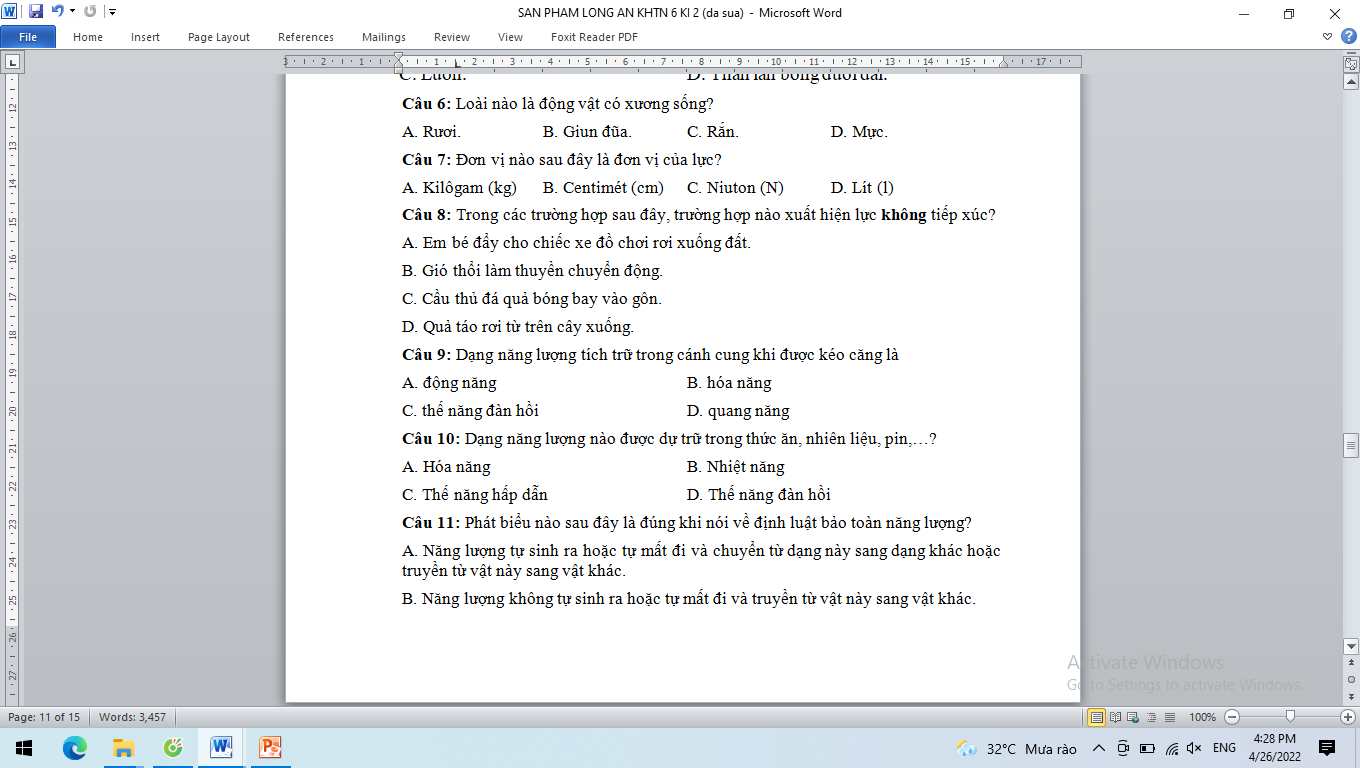 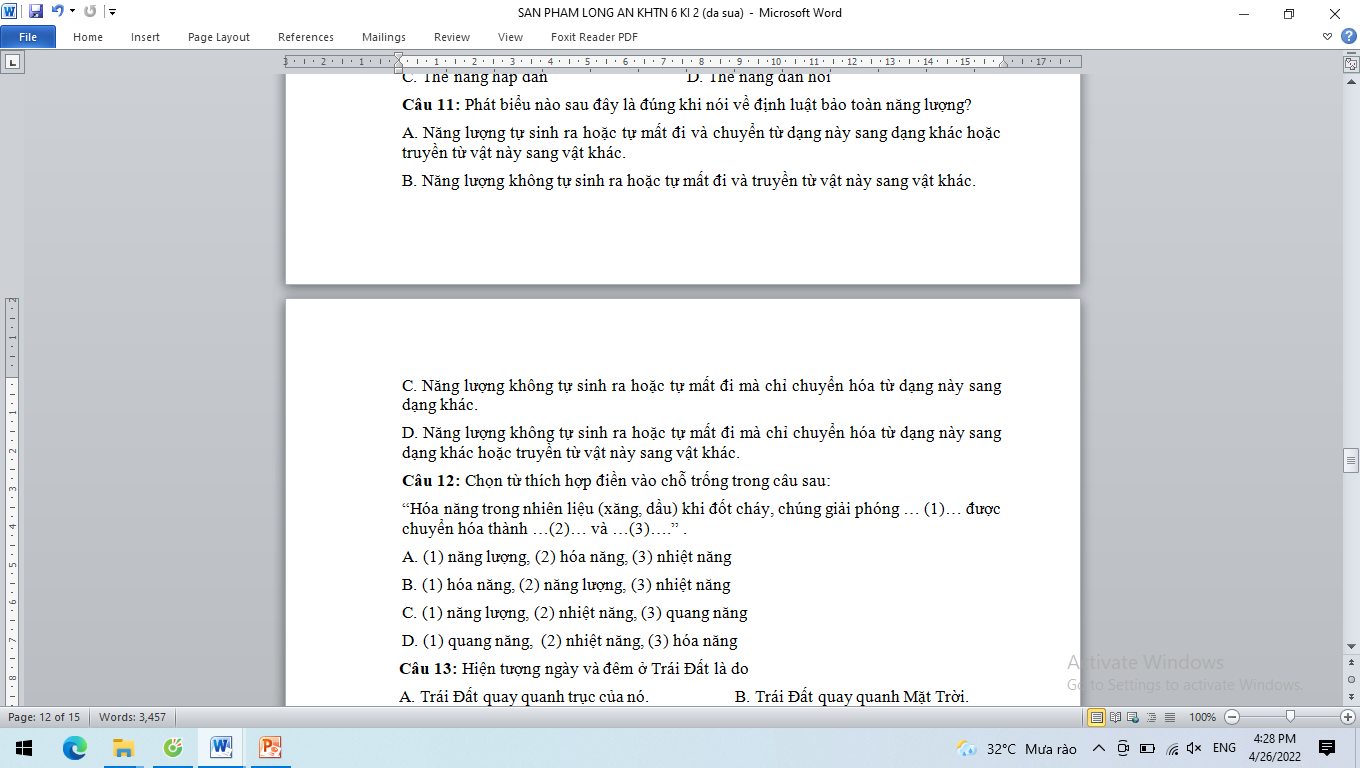 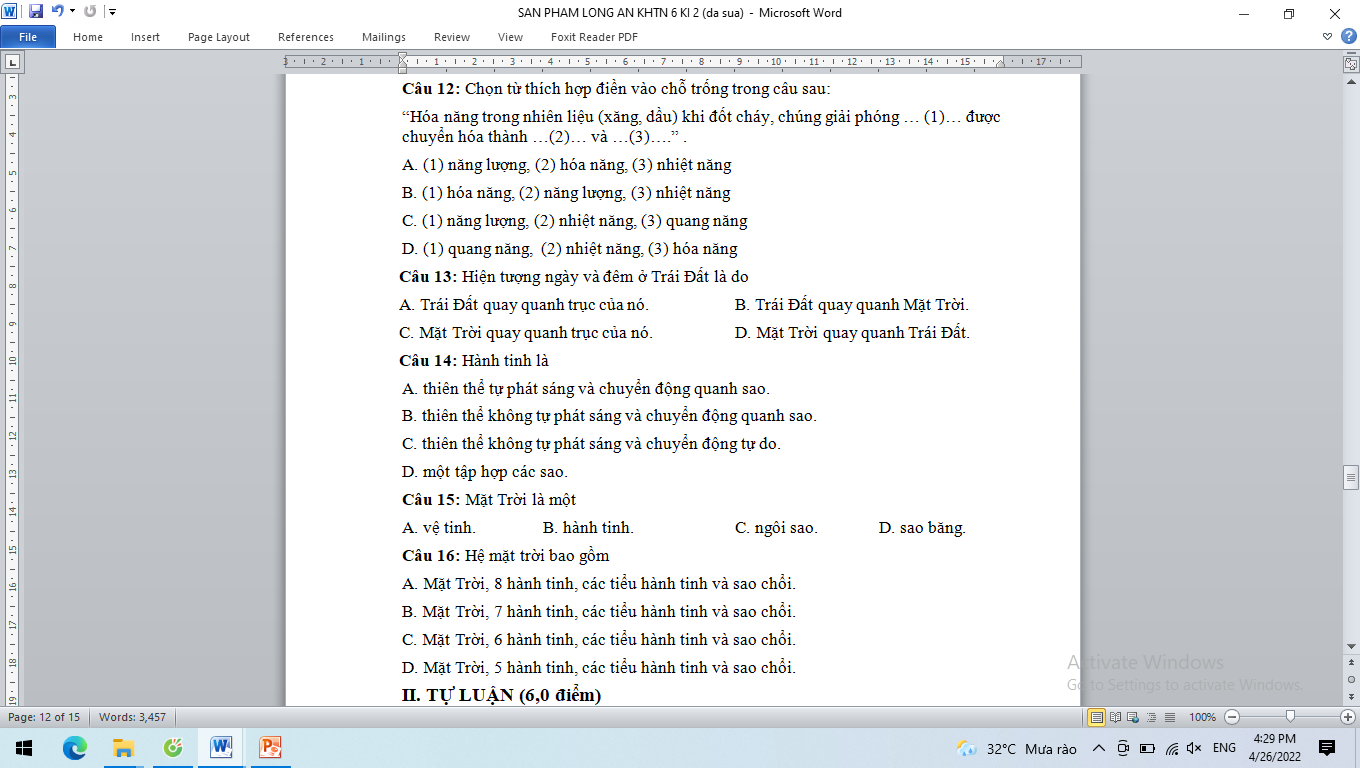 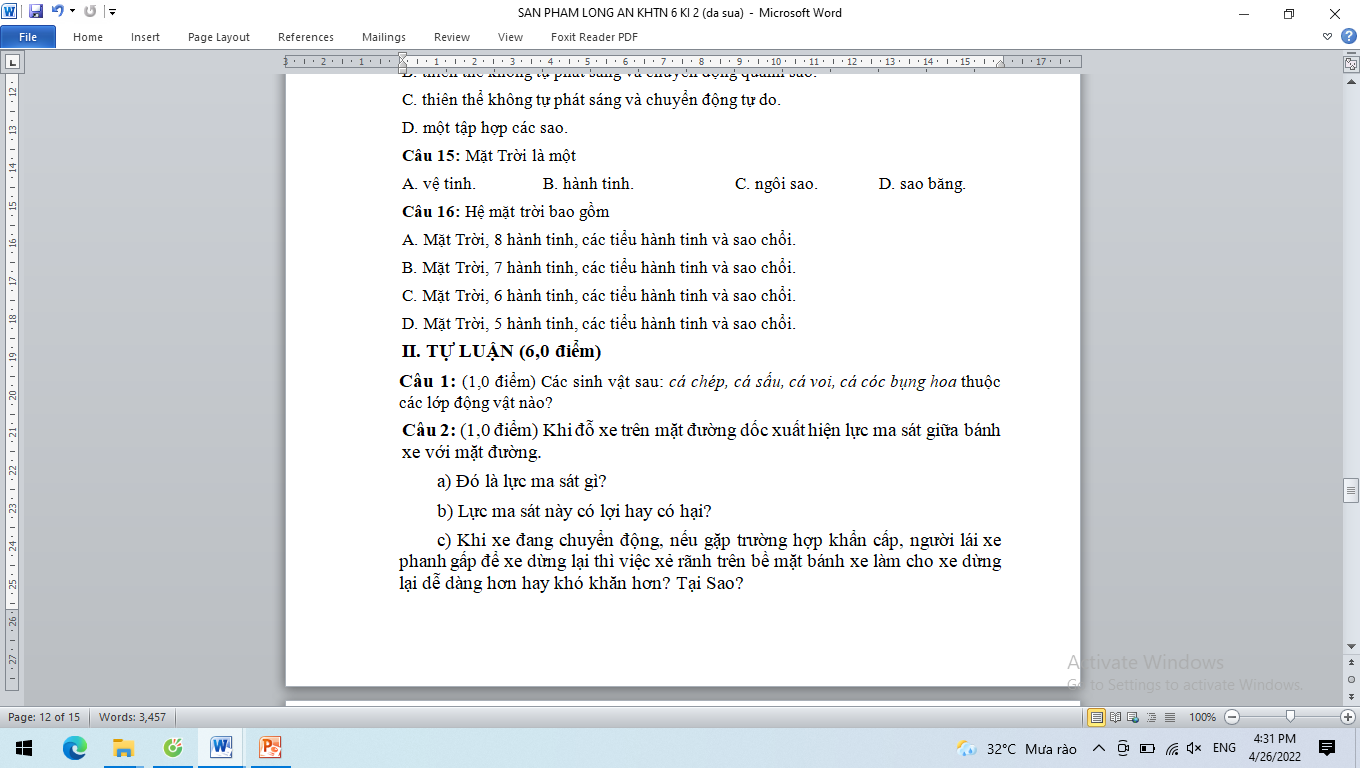 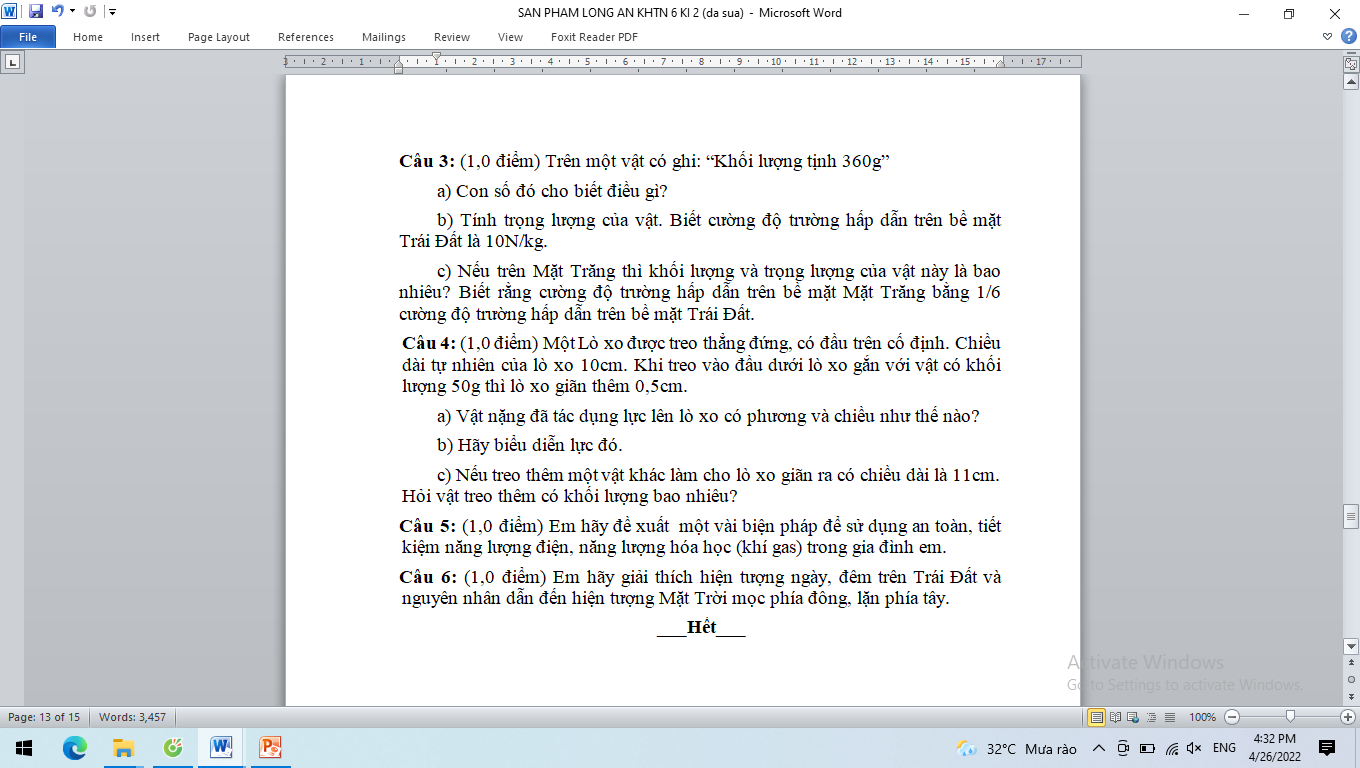 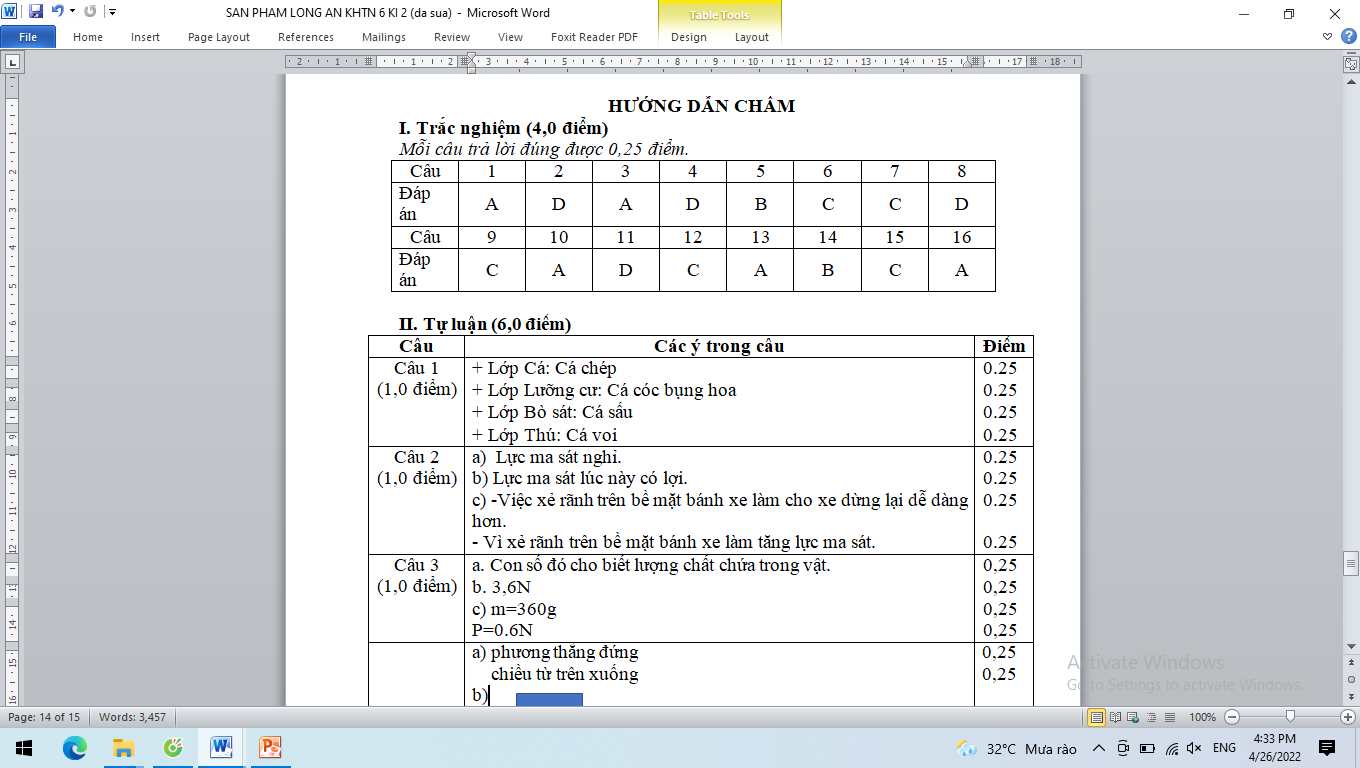 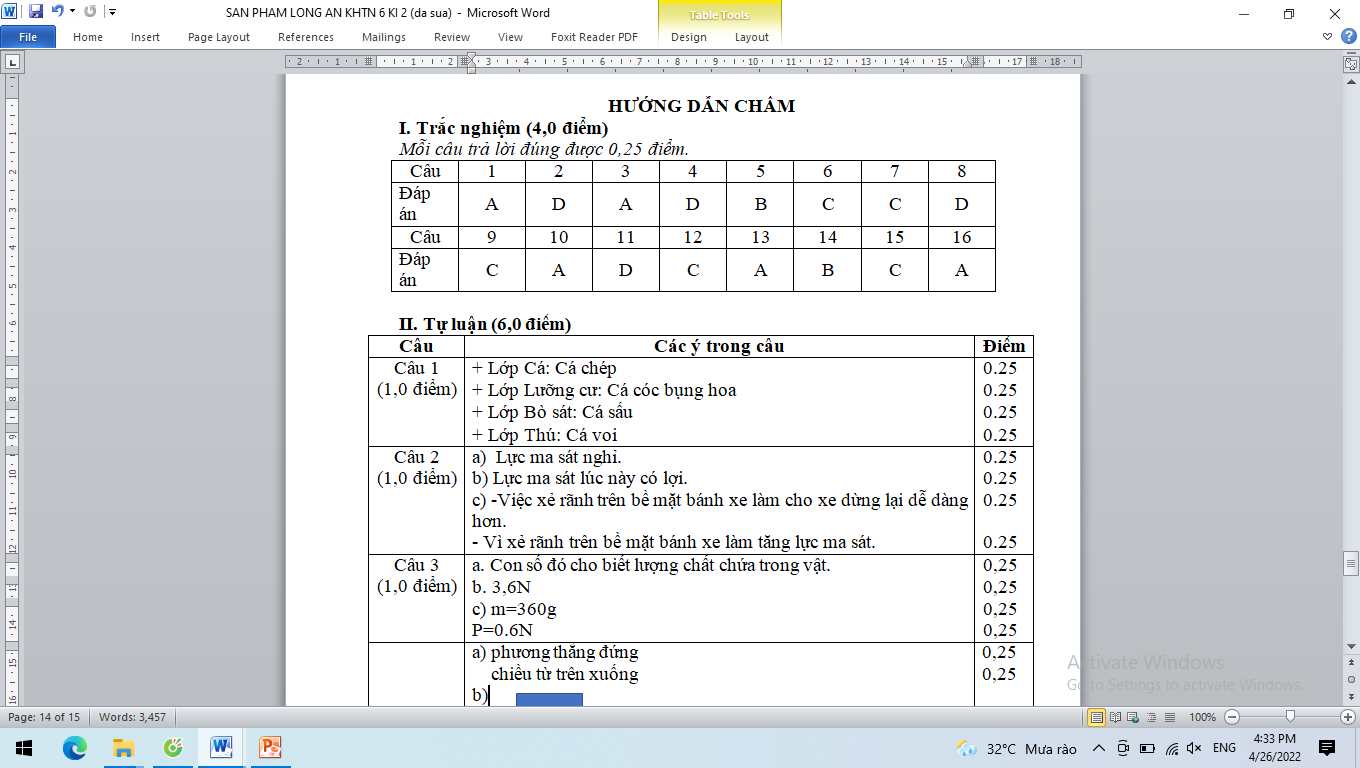 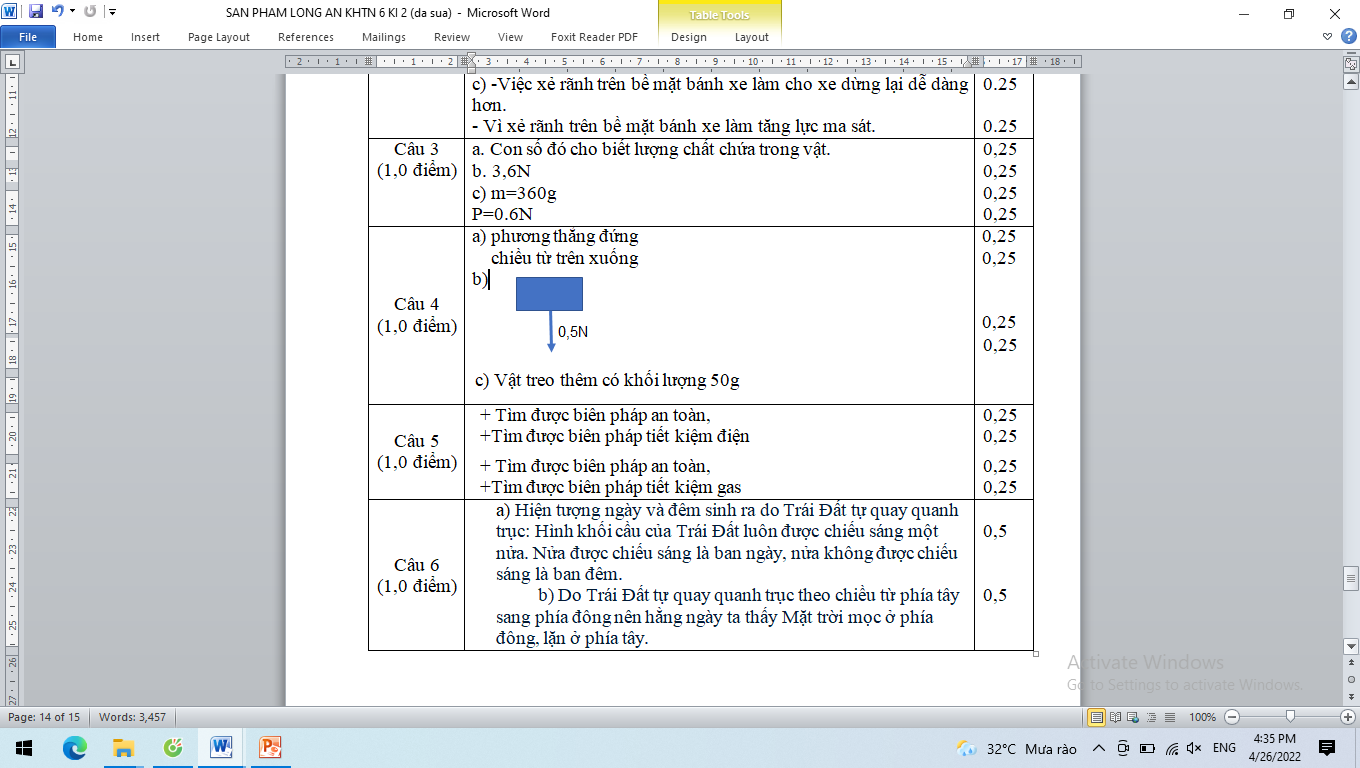